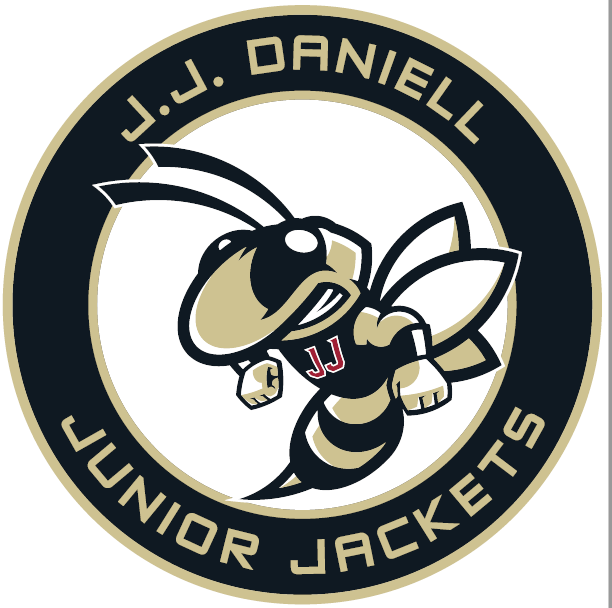 Rising 6th Grade Parent Night
[Speaker Notes: Stump
Welcome and Introductions
Remind online viewers that questions are disabled, but they can always email]
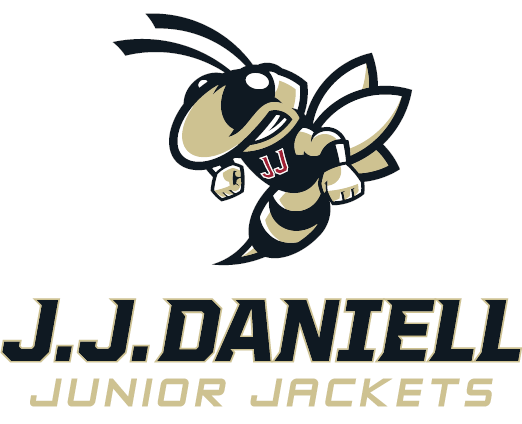 Our Mission:
Prepare all students for academic success
[Speaker Notes: Stump]
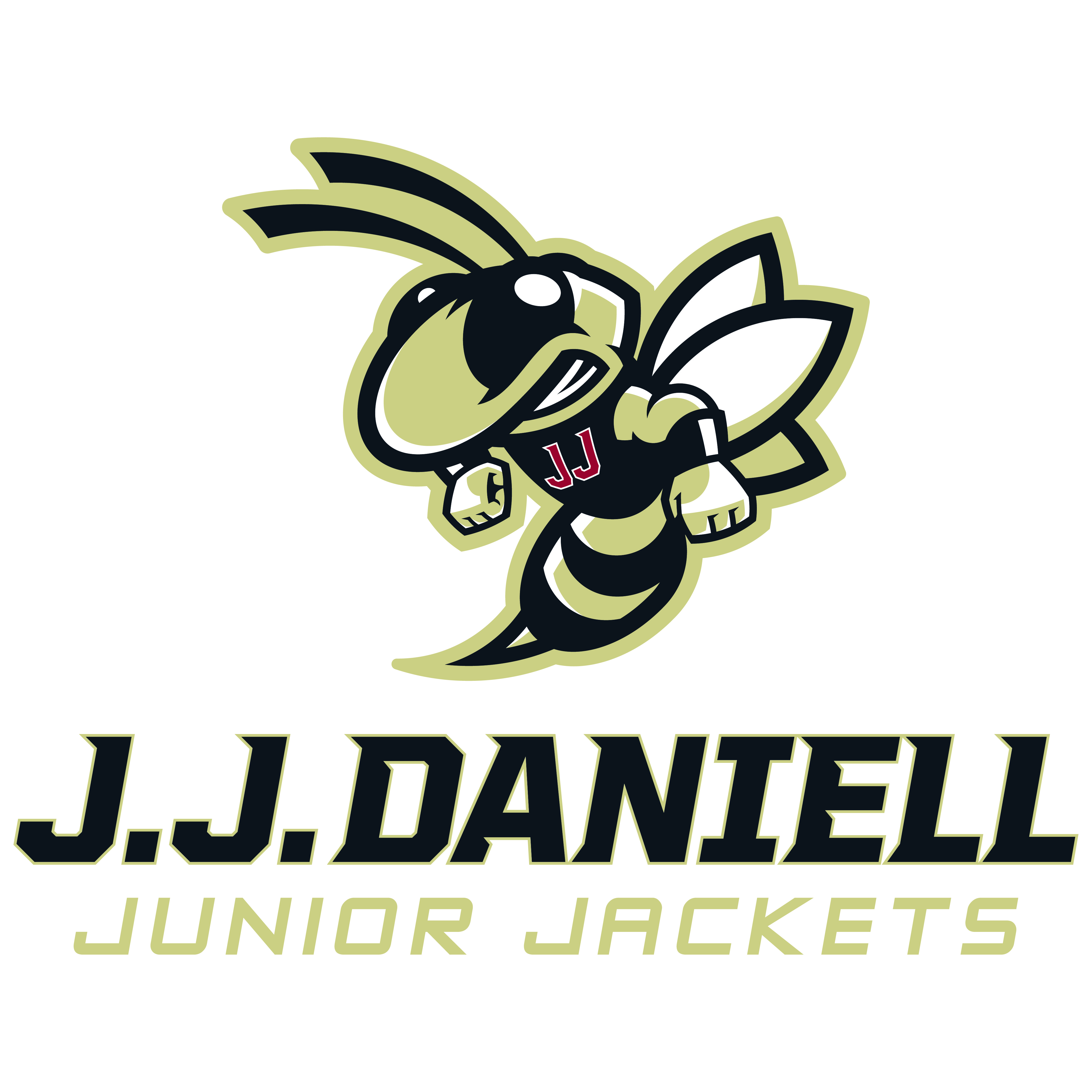 School Profile
Current Enrollment: 987
Student Groups: 
31% Black
29% Hispanic
26% White  
 8% Asian  
 6% Multiracial 
Teacher Profiles
70% Gifted Certified
50% Advanced degrees
[Speaker Notes: Waltz
Update-add teacher profiles (percentage that's gifted certified (70%), ESOL certified, advanced degrees)]
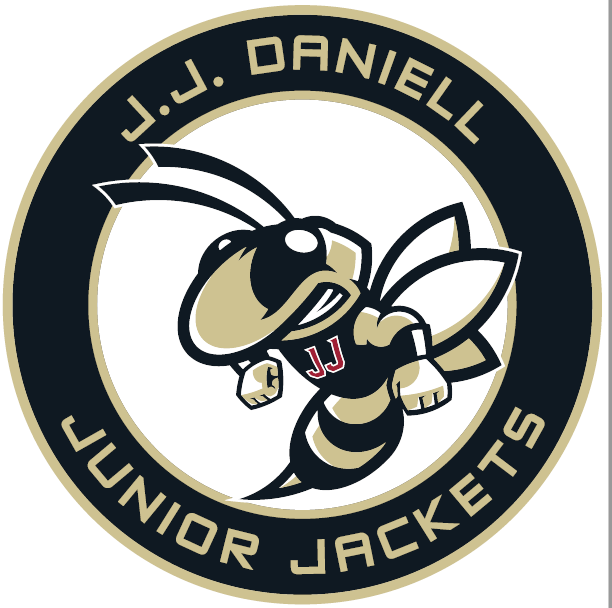 Communication
[Speaker Notes: Waltz]
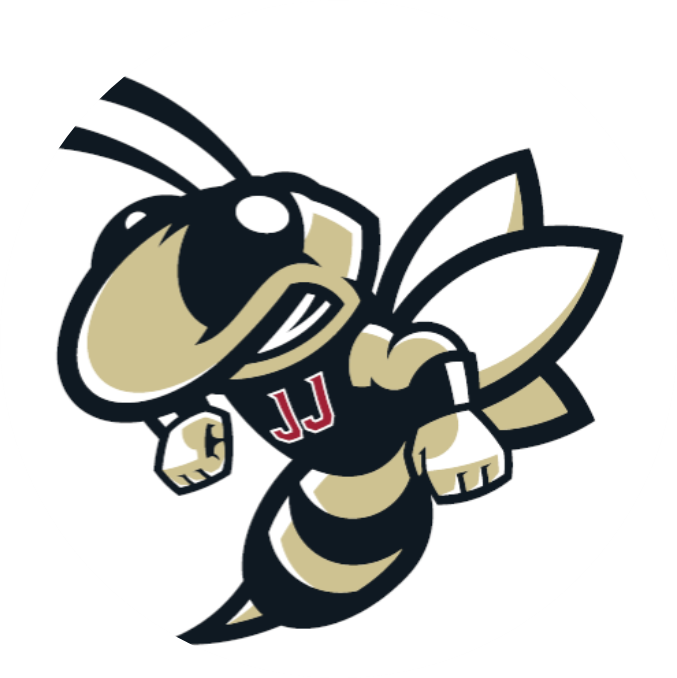 Multiple Teacher Expectations
Your student will have 7 different teachers
Please include students full name when contacting teachers
Please allow up to 24 hours for reply 
Student Accountability
StudentVue & CTLS
Homework – Nightly studying
Due dates
Computer
Organization
Binders, folders, supplies, instruments
Agendas
[Speaker Notes: Waltz]
6th Grade Schedule
[Speaker Notes: Waltz]
Connections Classes
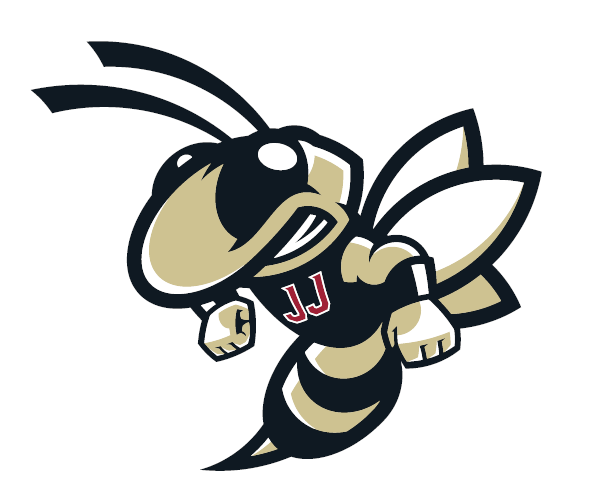 Two periods/Day
Year-long
Band
Chorus
Orchestra
9 Weeks
PE
Art
Technology
Family & Consumer Science (FACS)
[Speaker Notes: Moss]
Daniell Performing Arts
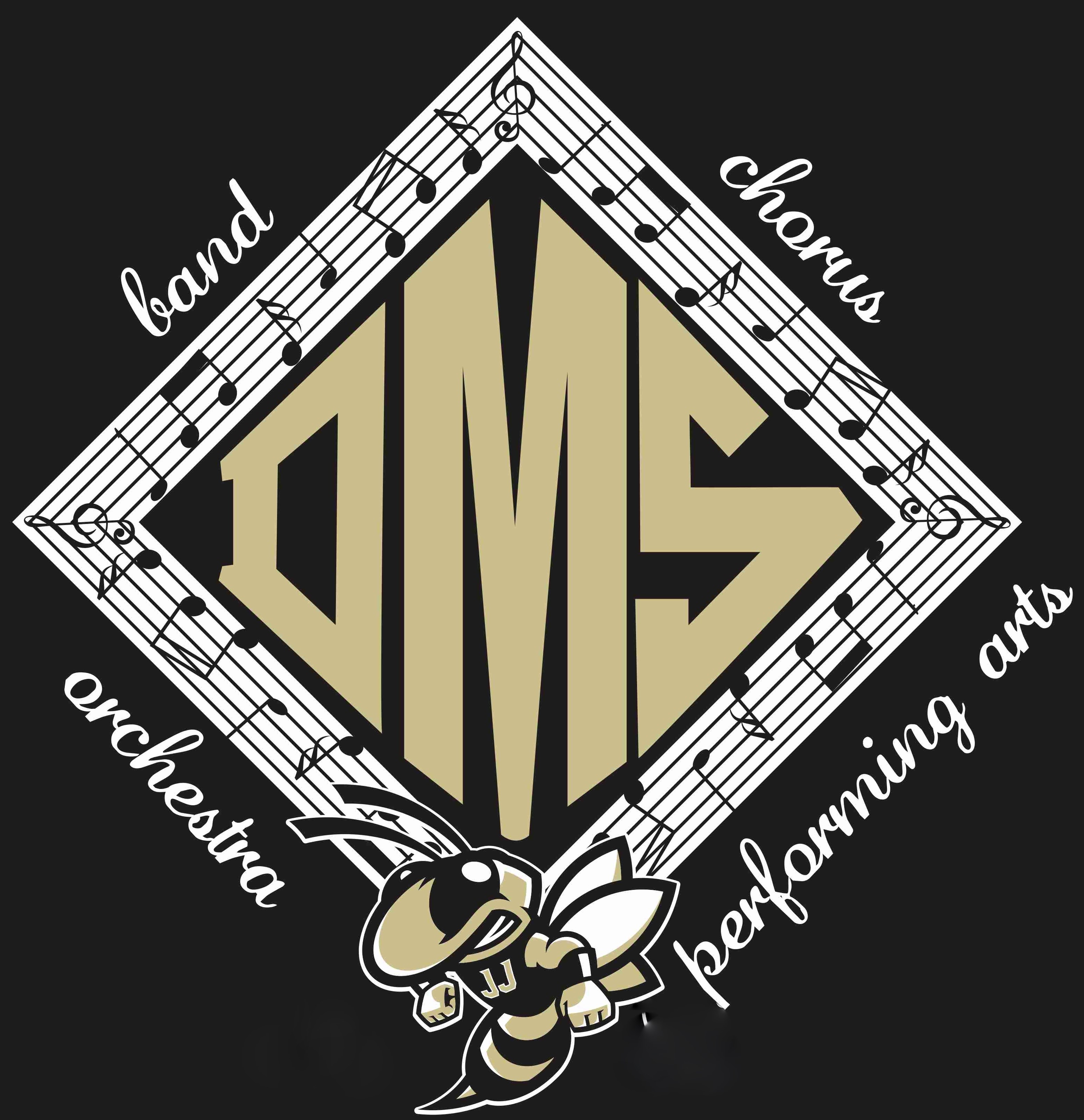 Band, Chorus, and Orchestra
 Classes are part of the school day leaving time for students to participate in sports and clubs
Year-long commitment
No prior knowledge needed
Concerned about the financial aspect? We are always more than willing to assist. 
To learn more or to sign up for a Performing Arts Class visit:
Be Part of the Band & Orchestra (bepartofthemusic.org)
Instrument Test Drive
Wednesday, August 2 from 5 – 7
Saturday, August  5 from 10 - 1
[Speaker Notes: Moss]
Core Academic Classes
English Language Arts
Math
Science
Social Studies
Enrichment 
Placement is data driven
Math
Writing
Reading
Science PBL
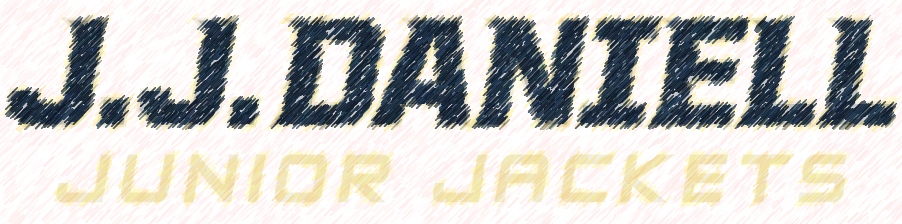 [Speaker Notes: Moss. 
We won't make any decisions until we have EOG scores back and end of the year RI and MI scores, so please wait until your students and their scores roll up to Daniell – usually after July 1]
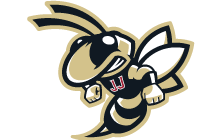 AC ClassesRecommendation form for 22-23
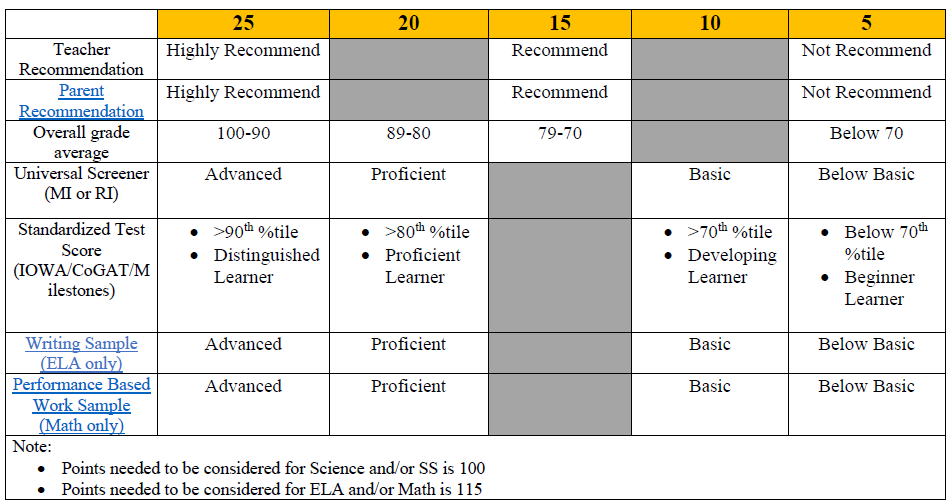 [Speaker Notes: Moss

This is what we used last year and we are modifying it for this year.  We use as much data as possible to place students.]
Pathways Towards HS Credit
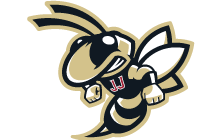 [Speaker Notes: Moss]
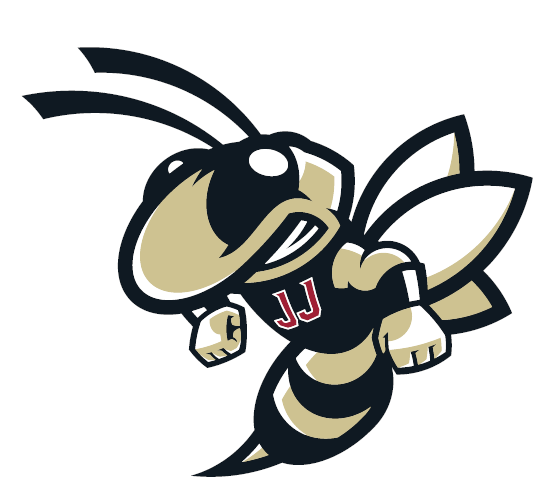 PBIS
SWARM –SWARM is the model for behavior expectations
S – Show Positive Leadership
W – Work Hard
A – Accept Accountability 
R – Respect Others
M – Make Good Choices
 Student Recognition:
SWARM Points
J.J. Days
Student of the Month
Honors Days
Golden Stinger
[Speaker Notes: Waltz]
Lockers
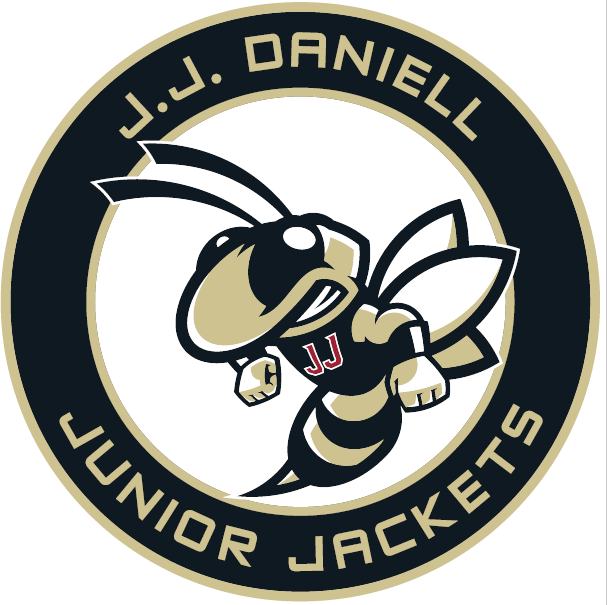 Students are assigned lockers around 2nd week of school
Gym lockers are also provided, if students are dressing out
Need Practice?
Apps 
Combo Lock 101 ($.99)
School Lock ($.99)
Master Lock
[Speaker Notes: McAfee]
Transportation
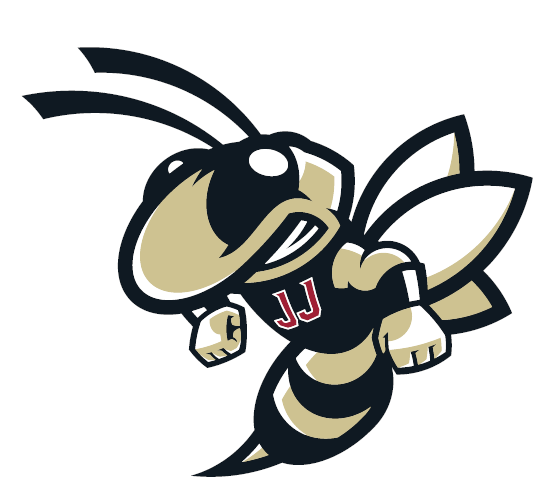 Here Comes the Bus – Bus Tracking 
Bus routes will be updated in late July 2023
Bus Notes
Needed when riding a different bus home
May be denied because other bus is full
Not needed when riding home via car
Car riders are not given placards
[Speaker Notes: Waltz]
The Logistics of Being a Middle Schooler
Middle School Hours (9:15 – 4:15)
There is NO ASP
Have a plan if your student:
Misses the bus
Loses their key
Feels unsafe
Hygiene – MS Bodies are different
Practice good hygiene 
Emergency Contacts 
Make sure your student knows phone numbers & home address
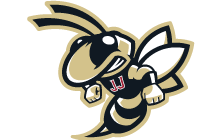 [Speaker Notes: Pope]
The Logistics of Being a Middle Schooler:The First Days
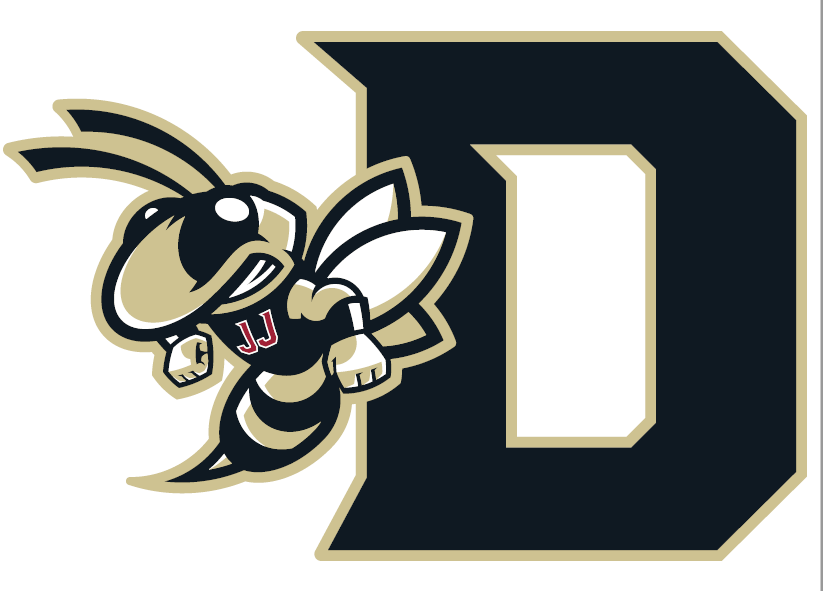 Something to write with and on
Supply lists will be available during the summer
First days bring a pen or pencil and some paper

Meet & Greet
CTLS Message & Daniell Website
[Speaker Notes: Pope]
The Logistics of Being a Middle Schooler: Tech
Cell Phones
Not required
Not allowed
Do not call or text your student throughout the day or have them call or text you
Please use the front office phones for communication
Technology 
Cobb provided laptops
Students are expected to bring their laptop every day
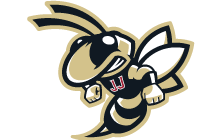 [Speaker Notes: Pope]
Social Media & Middle Schoolers
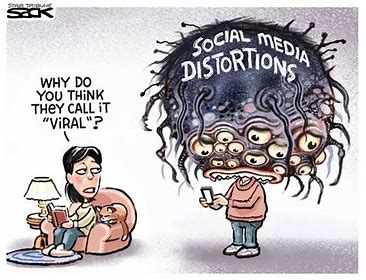 Distractions
Drama
Deceptive
Dangerous
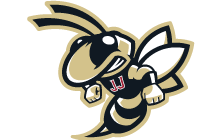 [Speaker Notes: Pope & Stump]
Supports for your Students
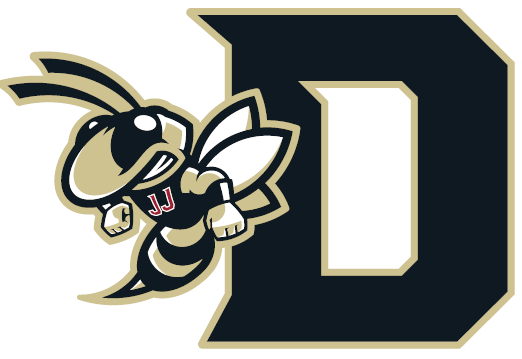 Student Support Team: 2 Counselors and a School Social Worker
How do we support your student?
Individual meetings, mediation, small group sessions, classroom lessons
What do we talk about?
School Issues: study skills, goal setting, test anxiety, grades, discipline
Home Life: divorce (parents), siblings, living situation
Personal Issues: self-esteem, body image, self-harm, suicidal thoughts
Social Issues: drama, teasing/bullying, relationships
Grief/Loss
Your Future! 
Trusted Adults
[Speaker Notes: Pope]
School Safety
Visitors show ID
Must have an appointment 
Perimeters secured
Campus Officer
Adult Supervision
Safety Drills
Trusted Adults
Building relationships to be proactive
ACT Trained – Acknowledge, Care, Tell
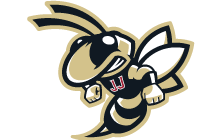 [Speaker Notes: Stump]
Extracurricular Opportunities
Clubs – Over 25 at Daniell
DNN (Daniell News Network)
 Run Girl Run 
Anime club
Art club
Garden Club
National Junior Honor Society
 Lego Robotics
Academic Bowl
Spanish Club
Intramurals
SHS Junior Jacket Athletics
Baseball
Basketball
Cheerleading
Cross Country
Football
Lacrosse
Softball
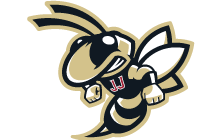 [Speaker Notes: Stump]
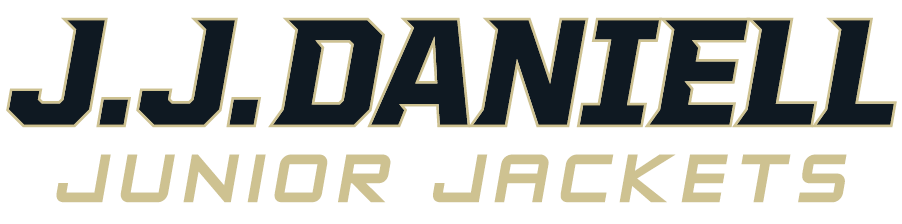 PTSA
J.J. Daniell Middle School staff and students are fortunate to enjoy the support of many families and community members. 
Support and encourage the Daniell faculty, staff, and students throughout the school year. 
For more information on the PTSA and their activity, please visit their Facebook page – Junior Jackets PTSA
[Speaker Notes: Stump]
Why Daniell?
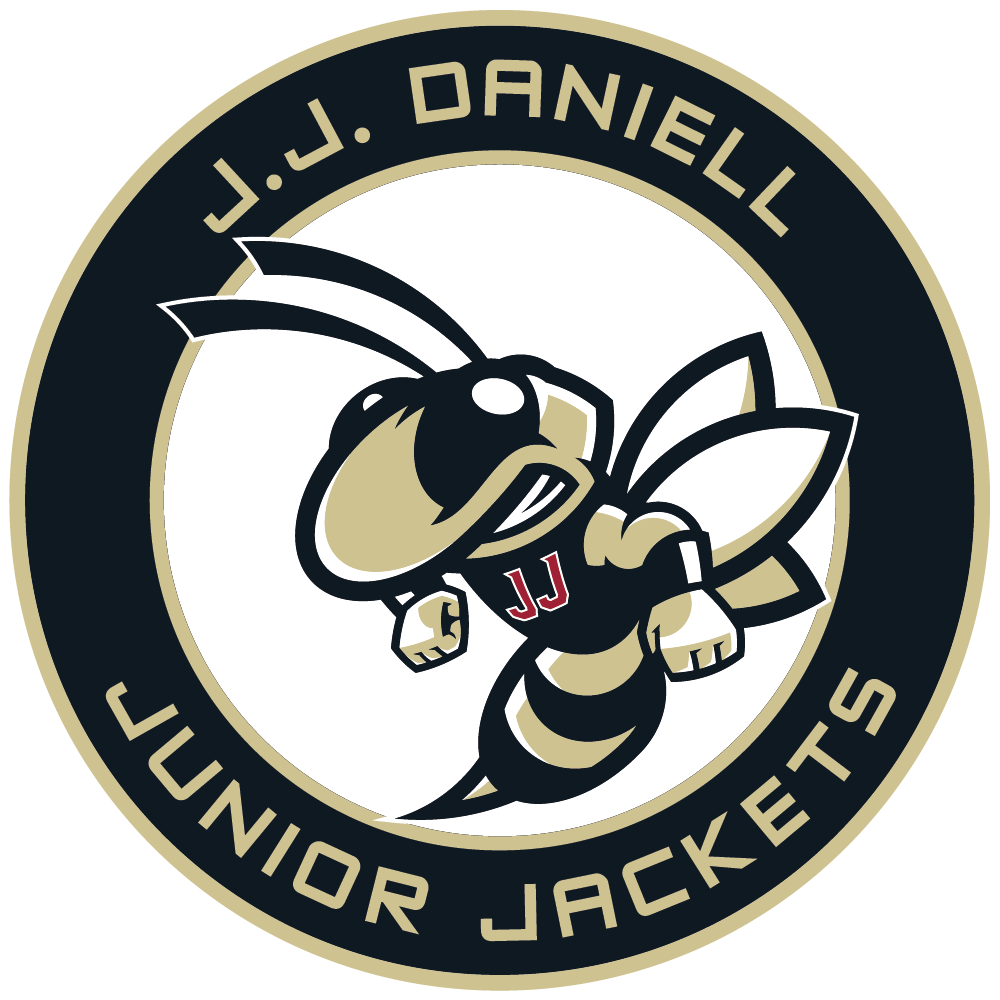 Top 2% most diverse public middle schools in  Georgia (Niche)
4 Consecutive 5-star climate rating 
AdvancED Accredited School
2018 ASCA RAMP award counseling program
Georgia School of Excellence
MIE certified school
Ability to earn up to 5 HS credits 
Increases in gifted enrollment
 8th Grade Academies
PBIS Operational School
½ staff have earned advanced degrees
70%  of the staff is gifted endorsed
We care about kids!
[Speaker Notes: Stump]
Thank You
Ms. Amy Stump, Principal
Amy.Stump@cobbk12.org
Mr. Nicholas Waltz, 6th Grade Administrator
Nicholas.Waltz@cobbk12.org
Ms. Cayce Pope, 6th Grade Counselor
Cayce.Pope@cobbk12.org
Ms. Angelica Moss, Scheduling Administrator 
Angelica.Moss@cobbk12.org 

For more information and to watch a recording of this session please visit www.cobbk12.org/daniell